APWH Period 2: Organization and Reorganization of Human Societies, c. 600 BCE to 600 CETextbook Part II: The Classical Period, Uniting Large Regions, 1000 B.C.E. – 500 C.E.:
Chapter 4: Classical Civilization in the Mediterranean: 
Greece and Rome
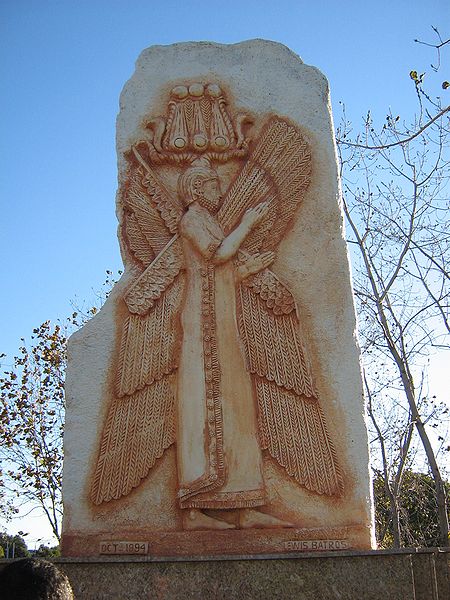 Carving of Cyrus the Greatr. 559-530 B.C.E.
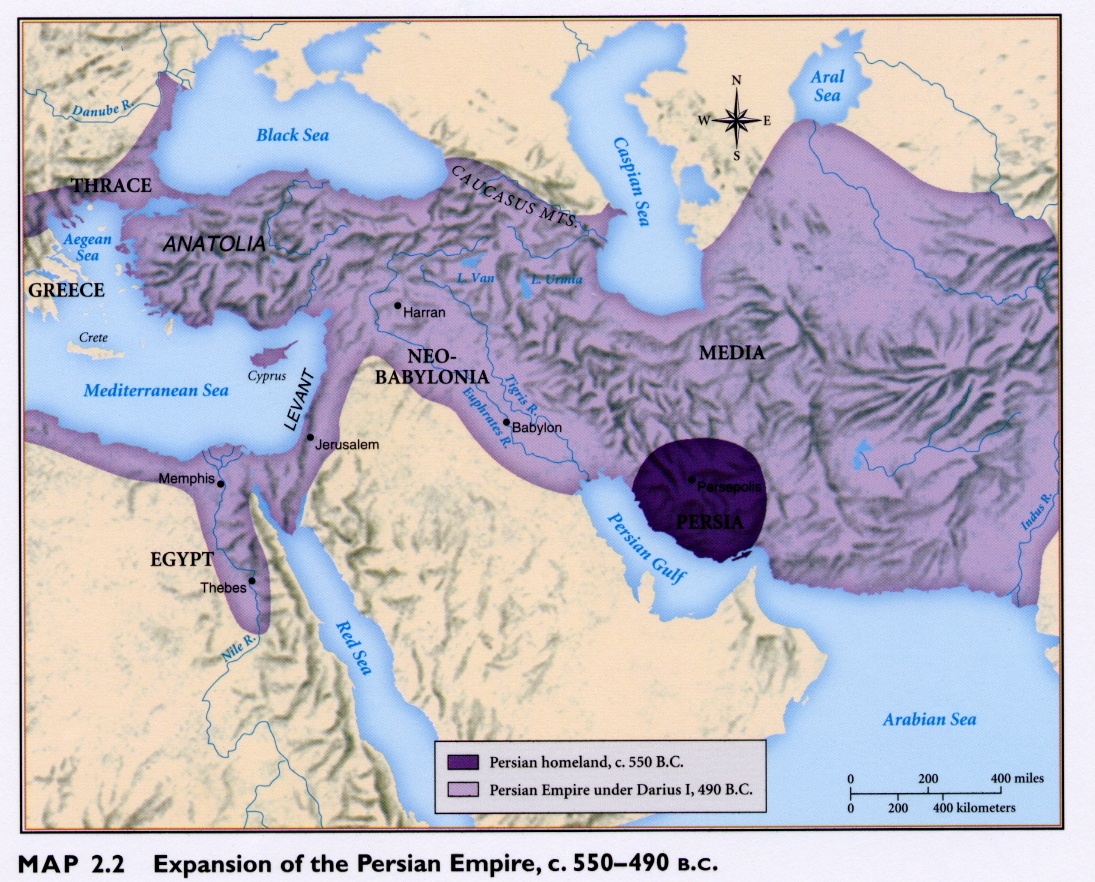 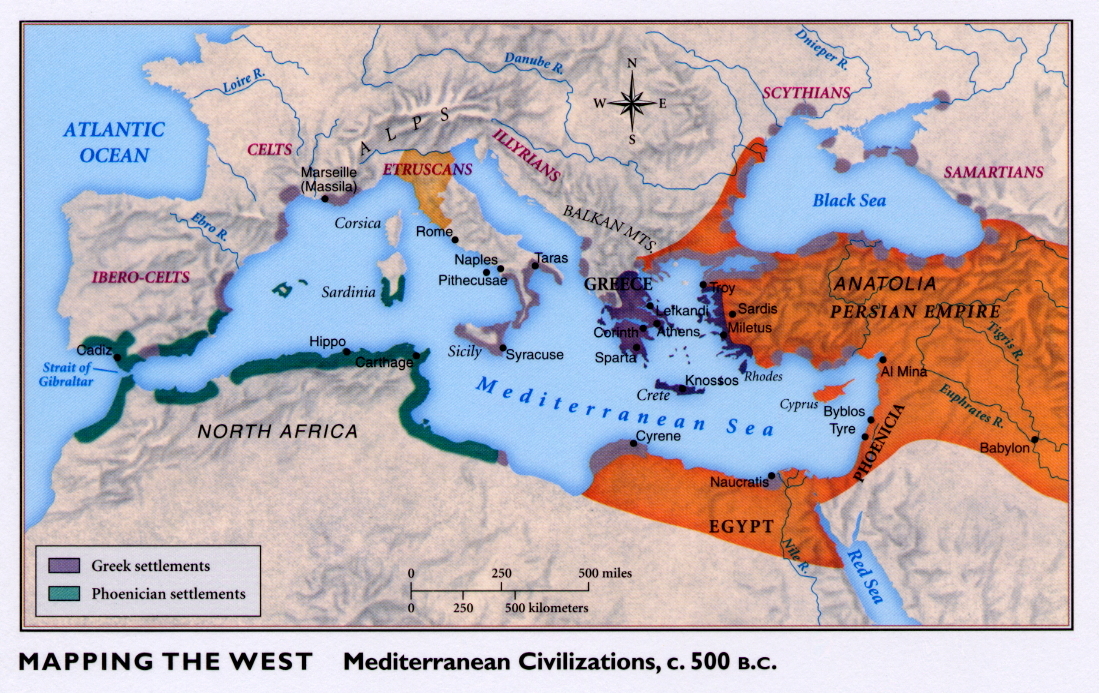 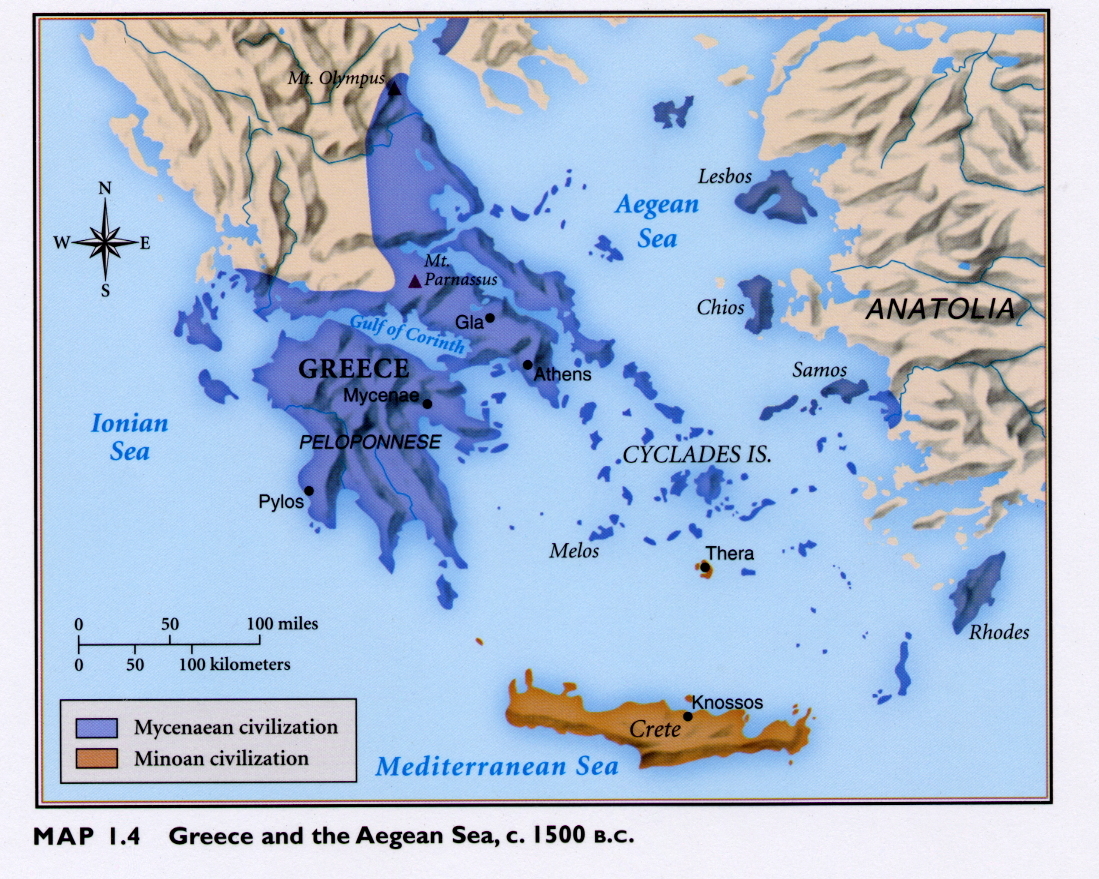 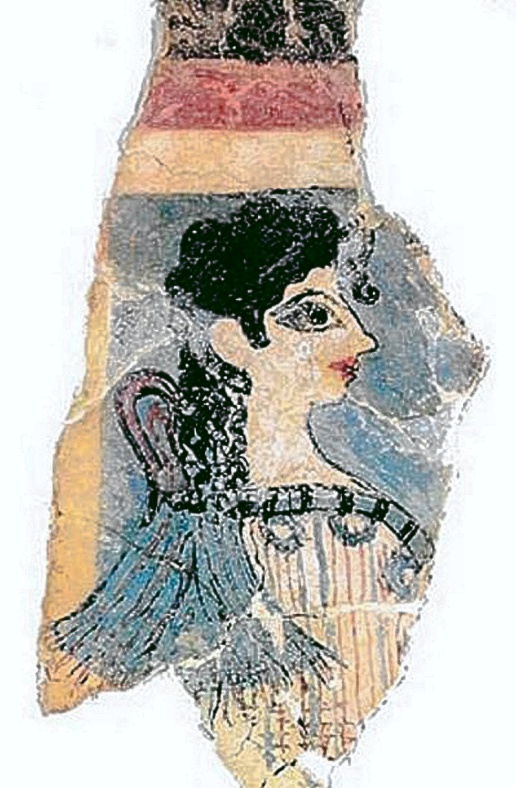 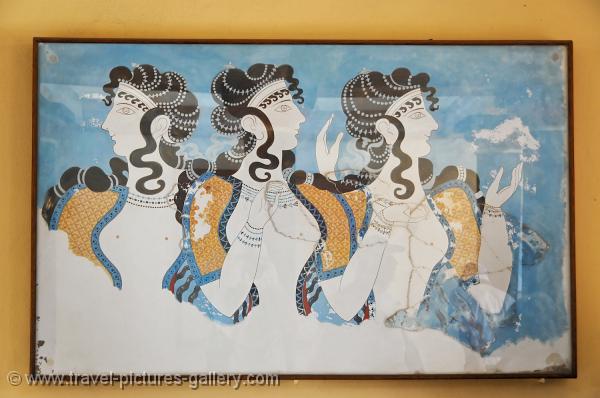 Minoan Art
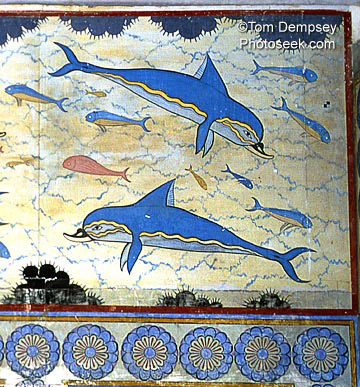 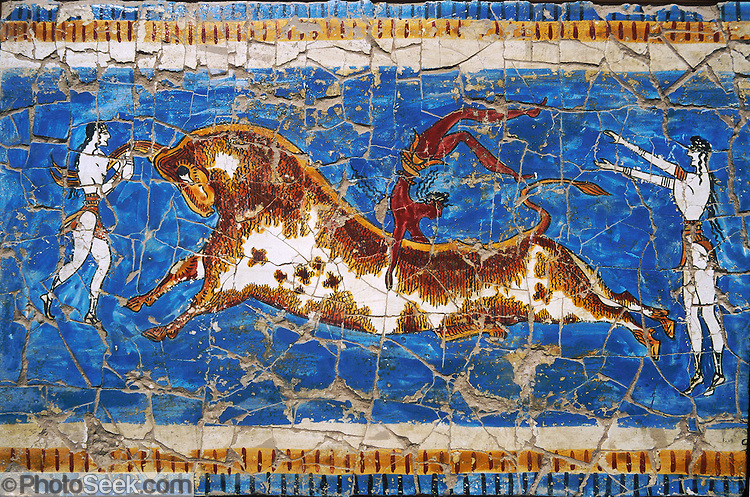 Ruins of Mycenae
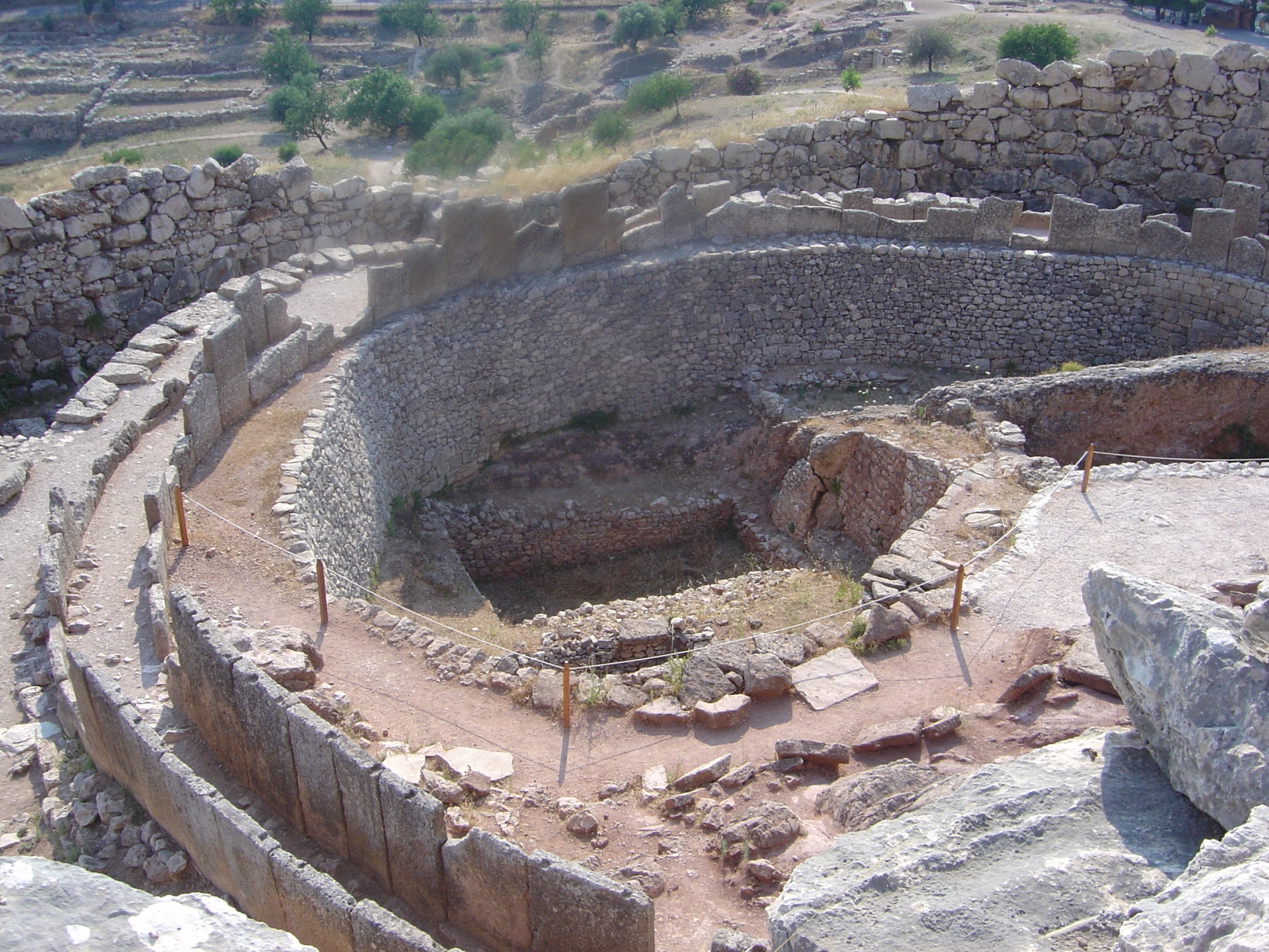 Mycenaean Art
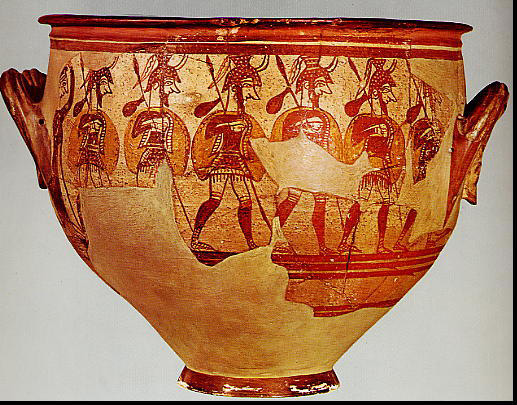 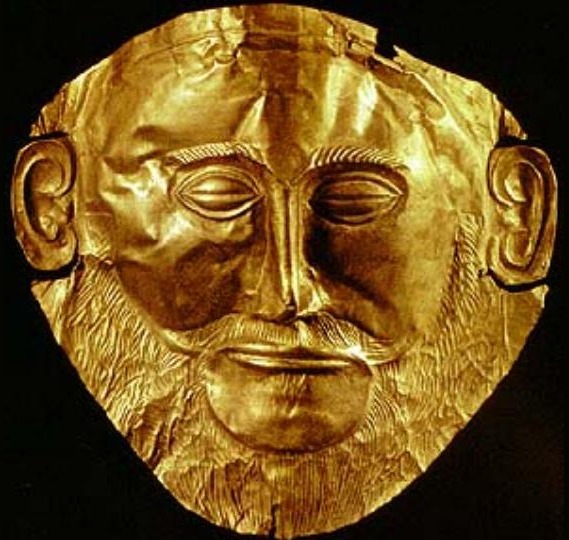 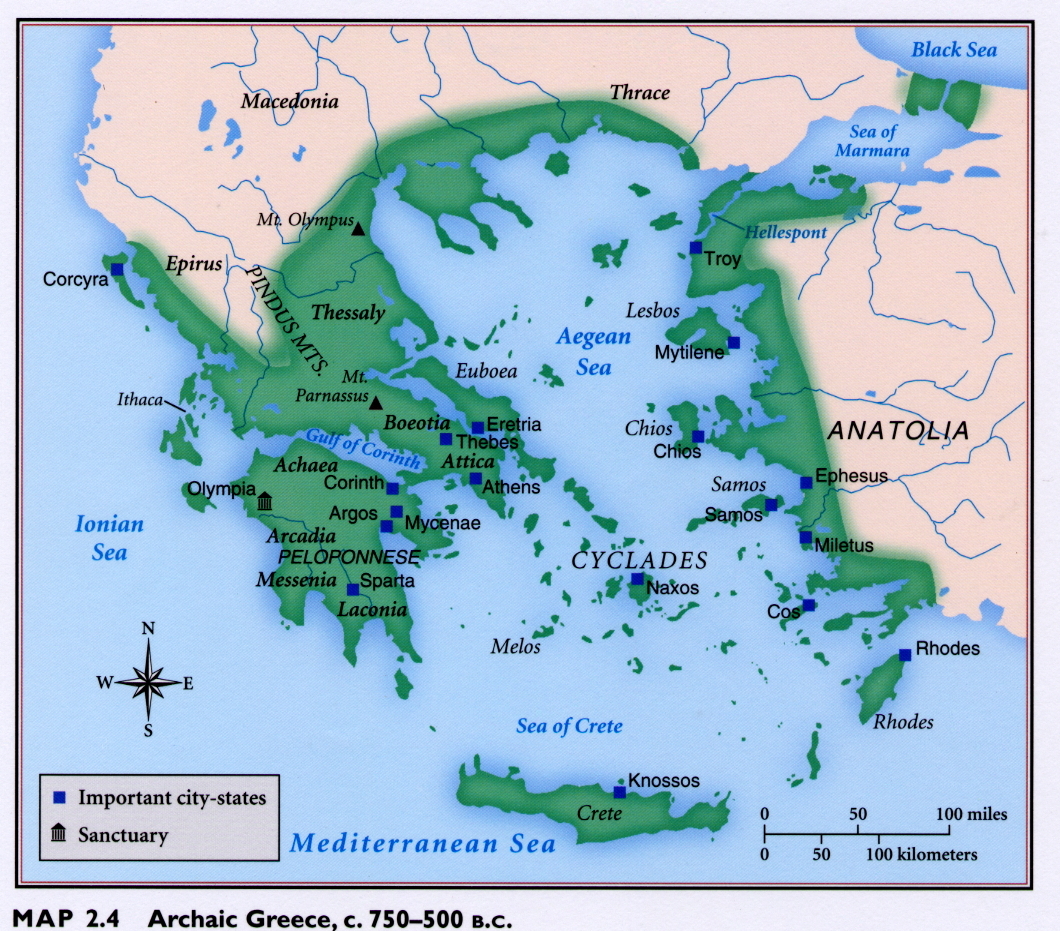 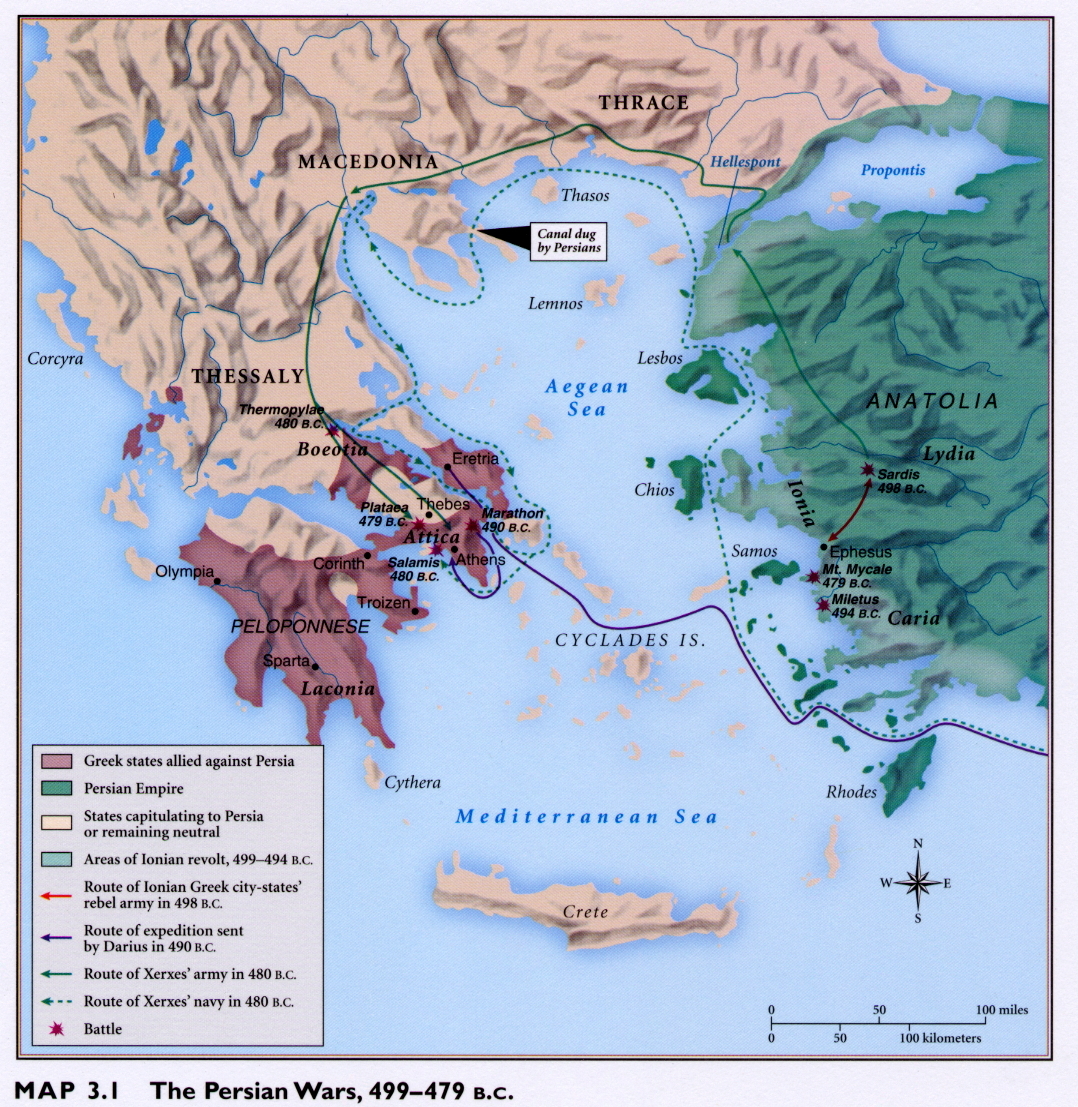 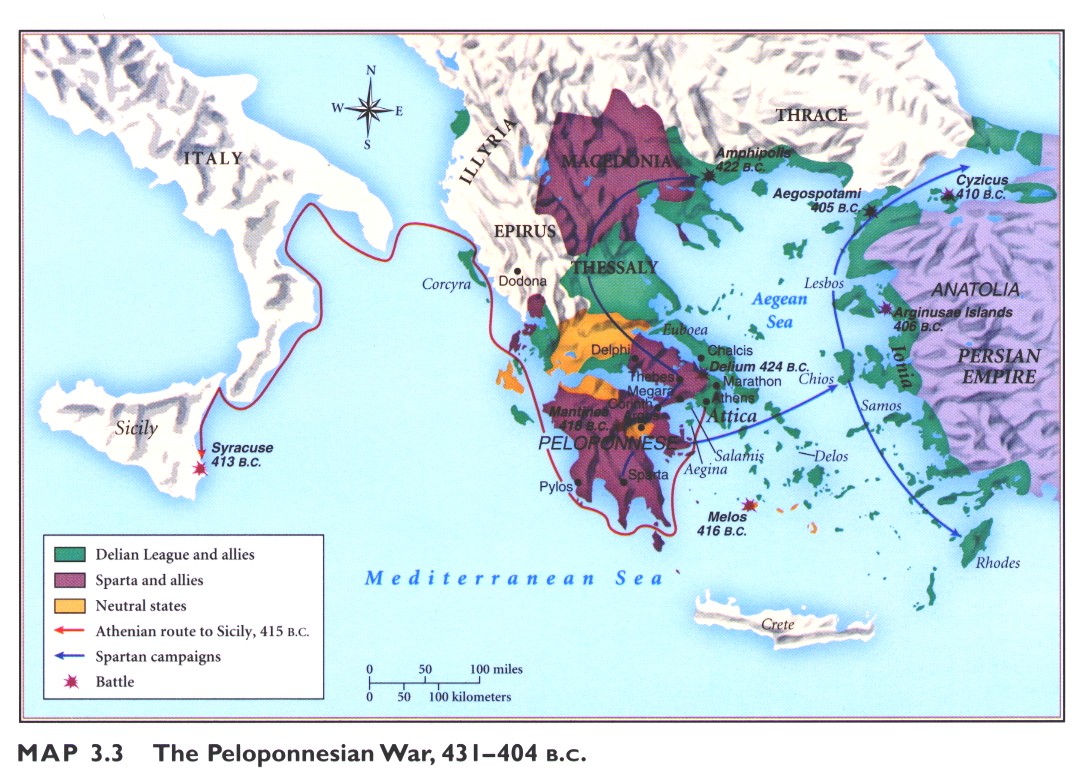 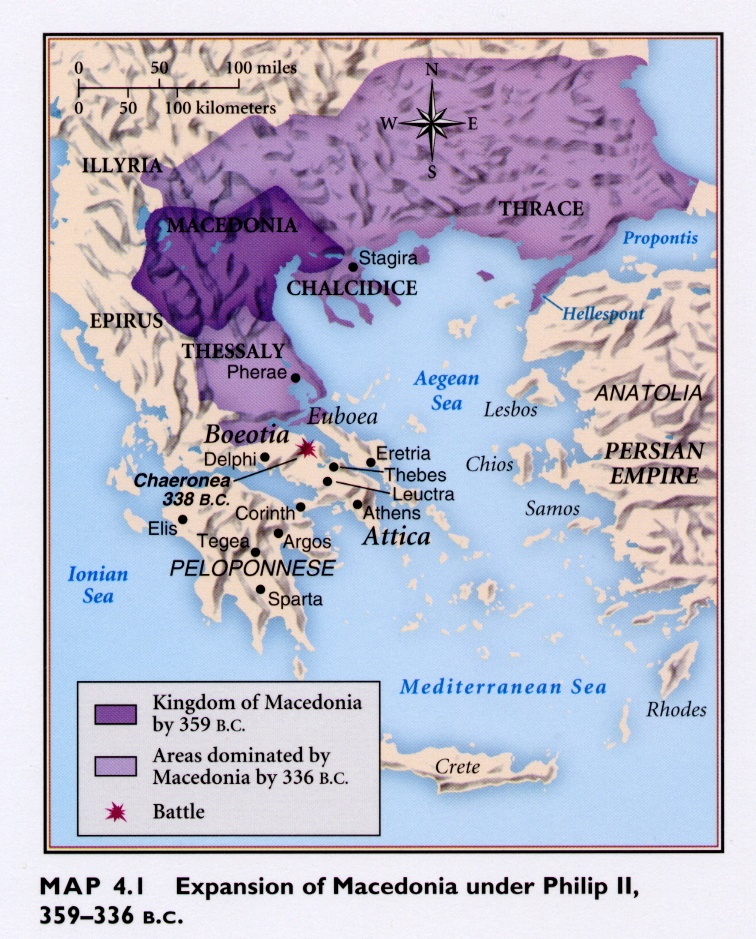 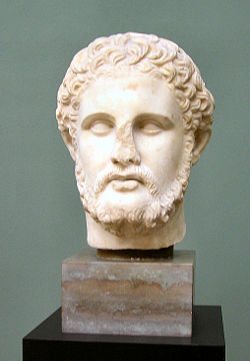 Philip II of Macedonr. 359-336 B.C.E.
Alexander the Great r. 336-323
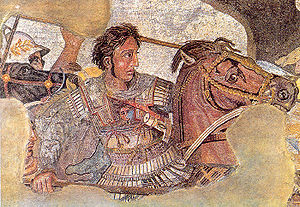 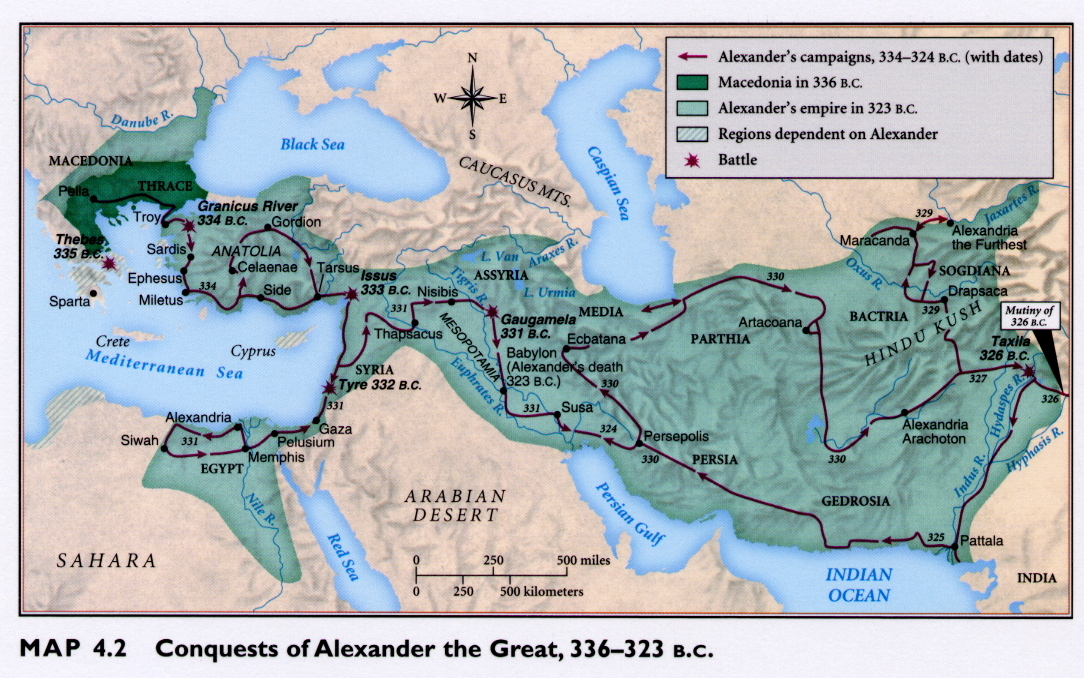 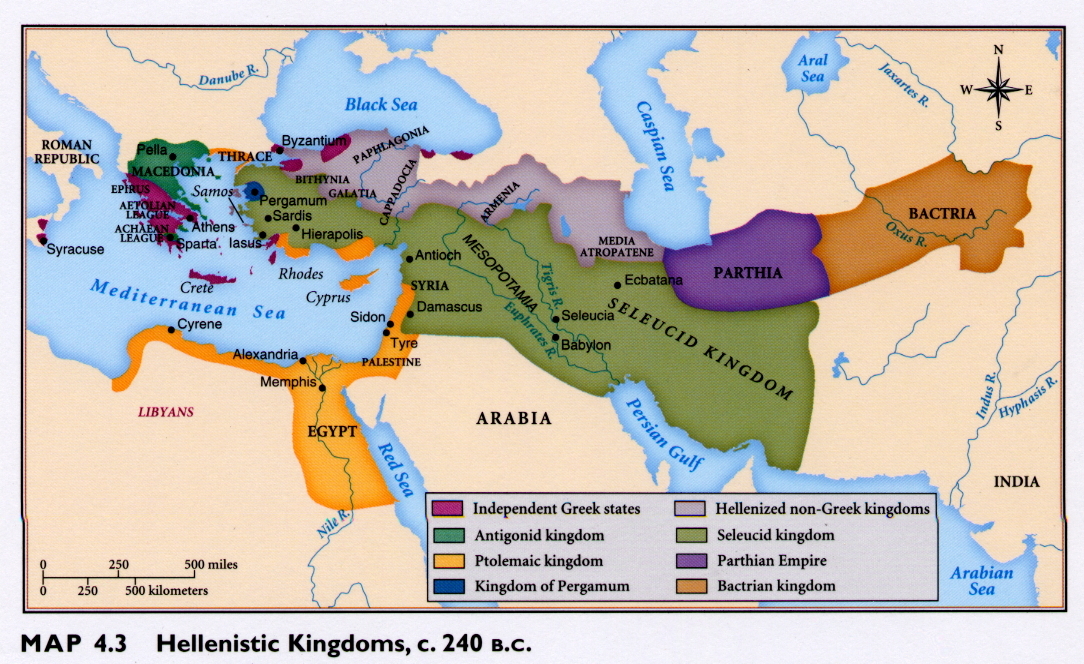